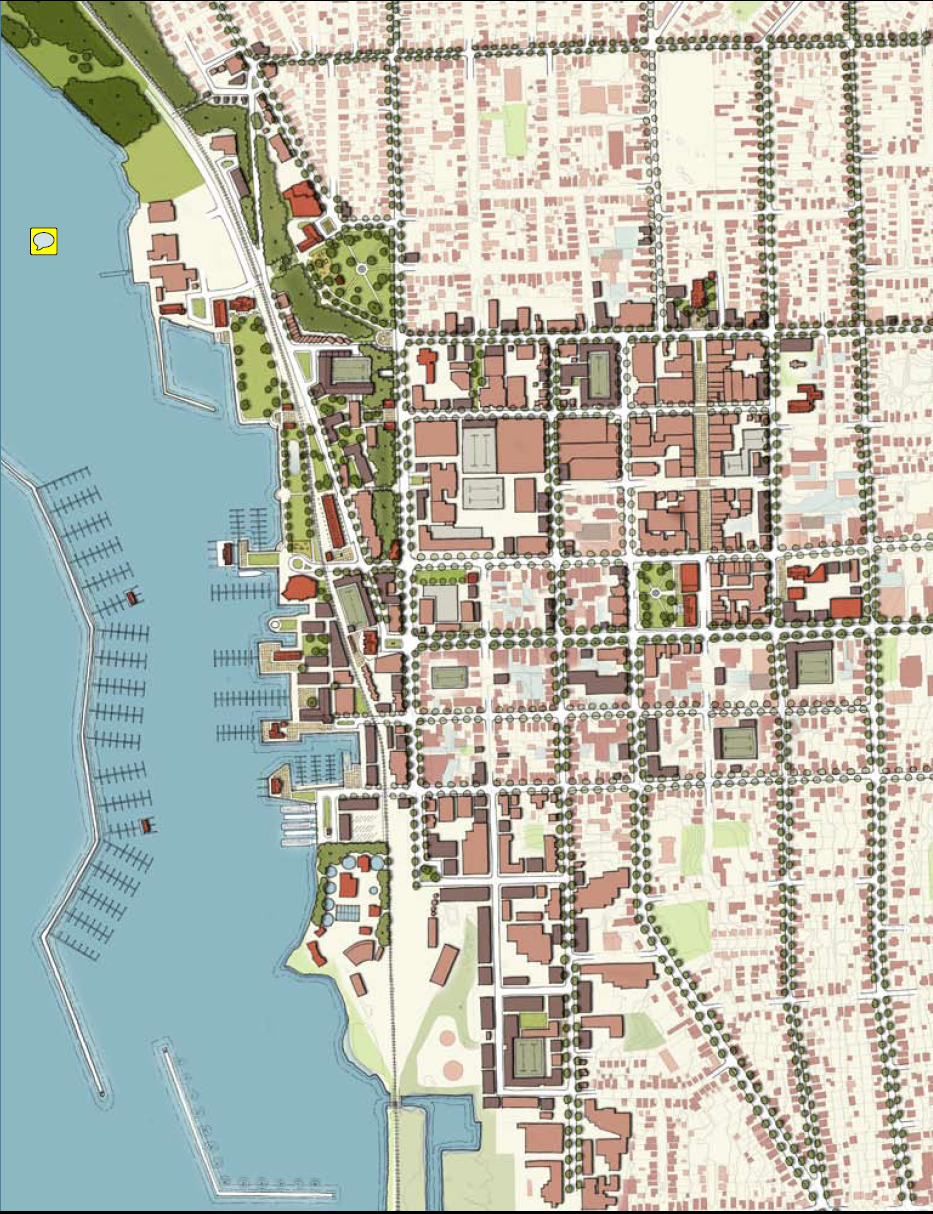 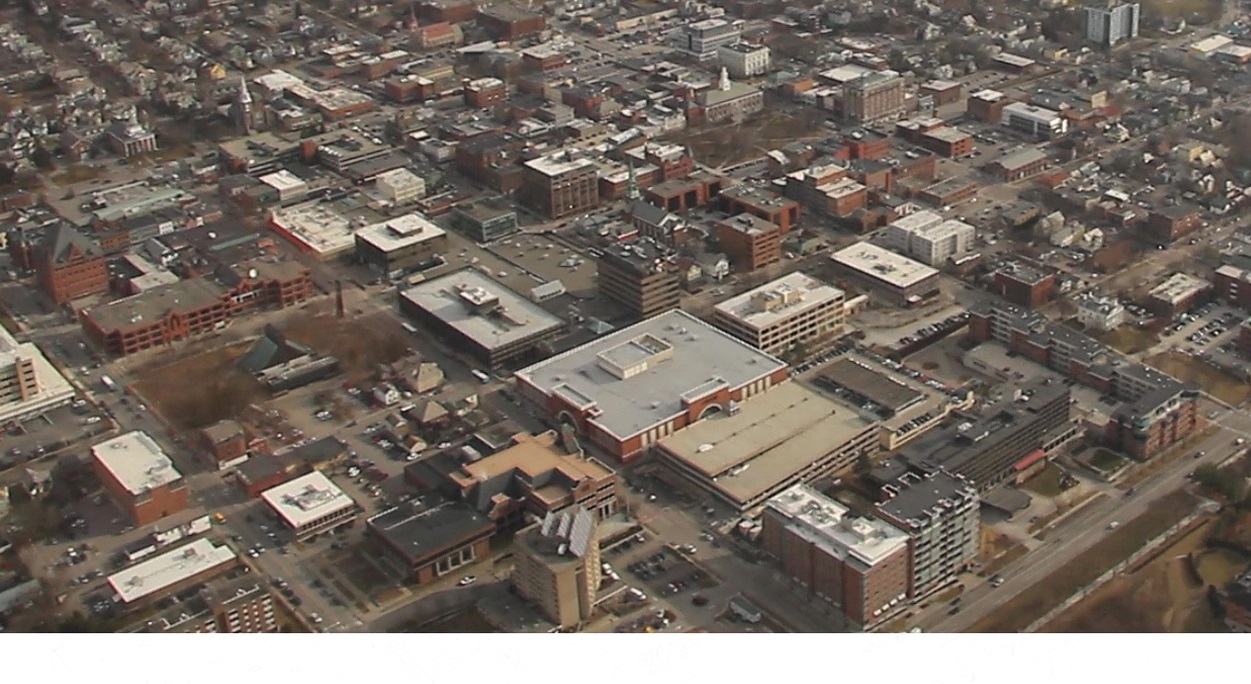 Re-Imagining the 
Burlington Town Center
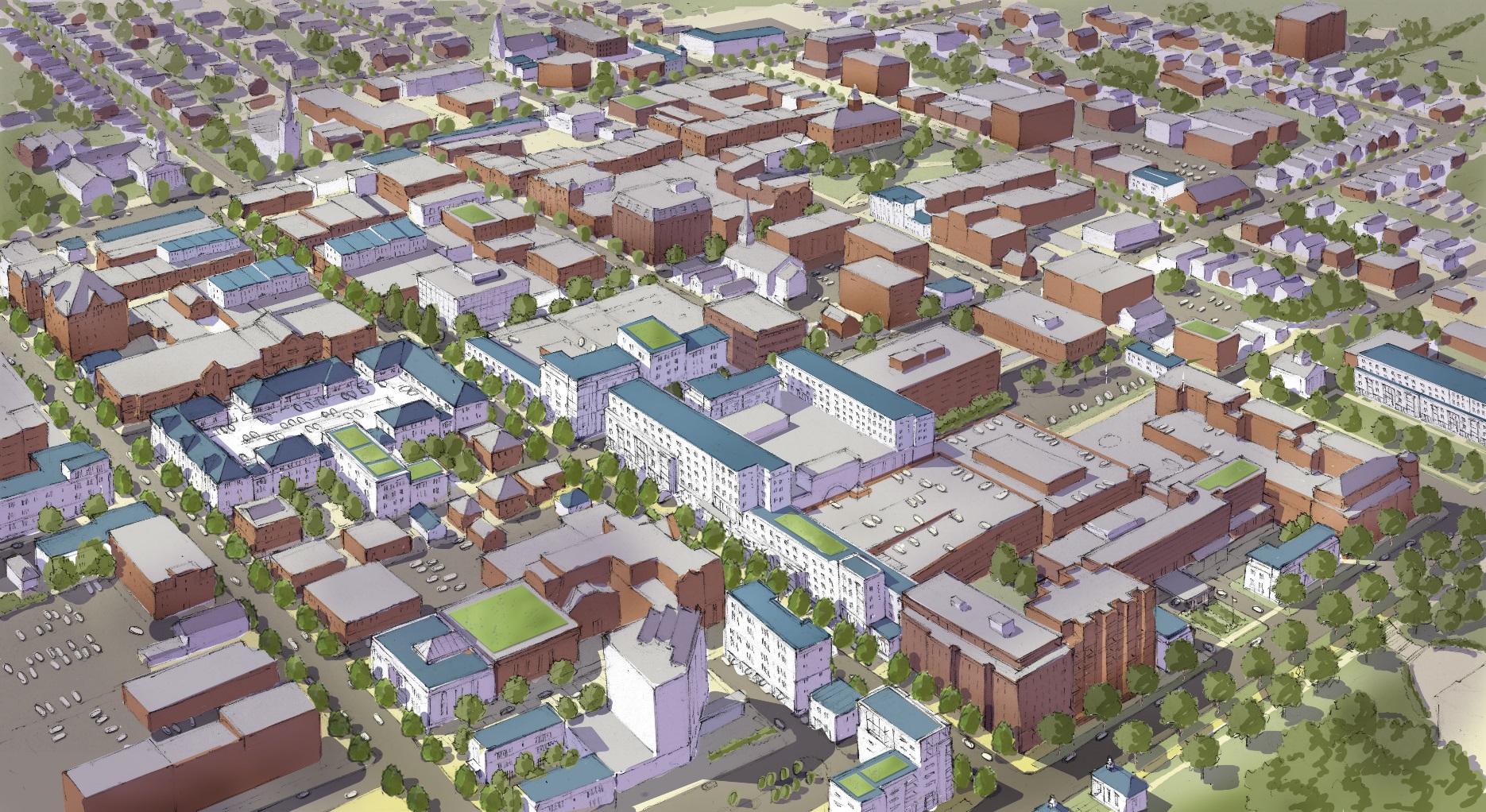 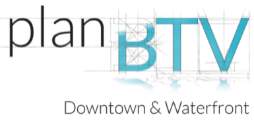 LAND USES
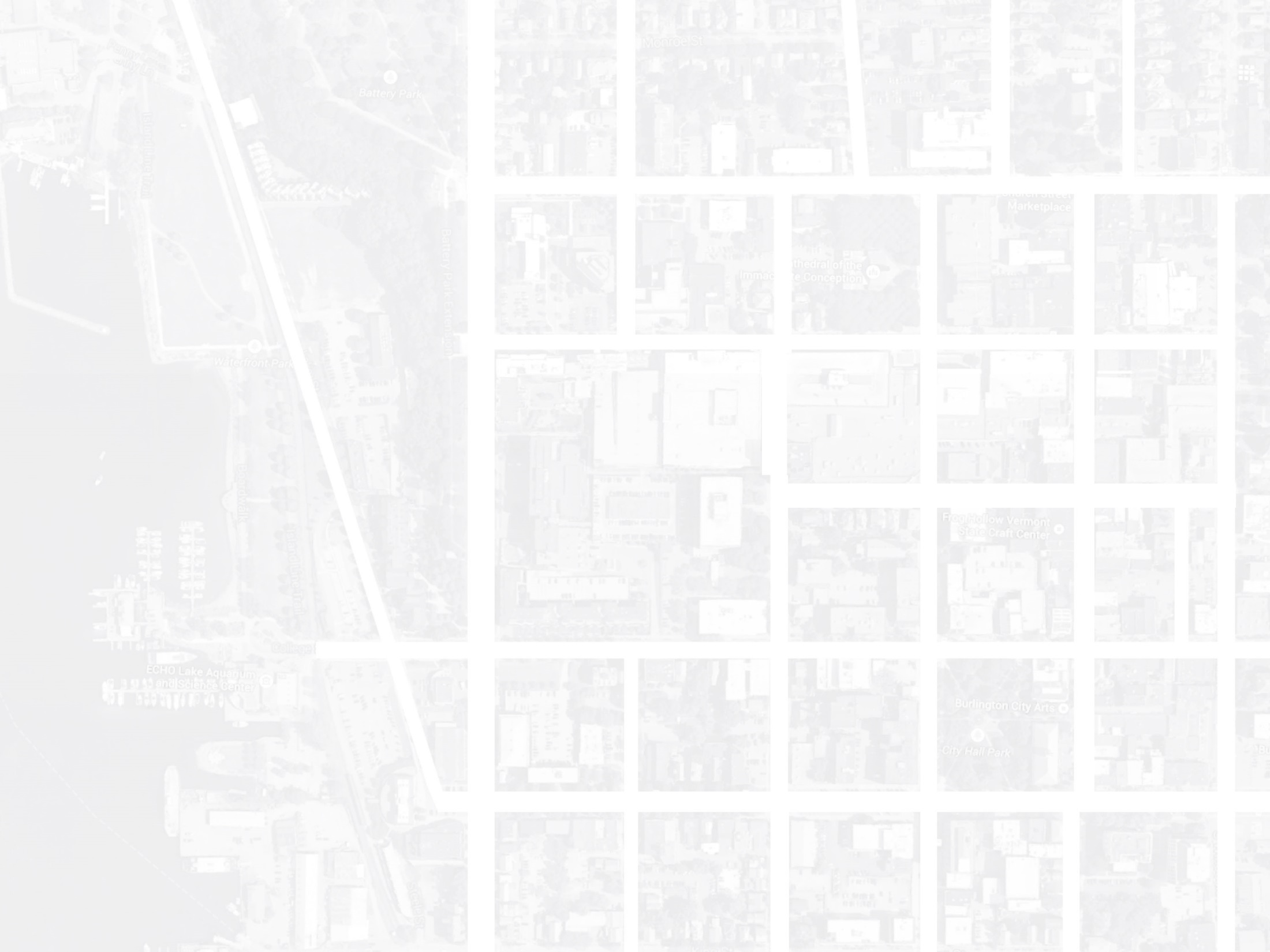 SUN STUDIES
EXISTING
PROPOSED
SUN STUDY – VERNAL EQUINOX
EXISTING
PROPOSED
SUN STUDY – SUMMER SOLSTICE
EXISTING
PROPOSED
SUN STUDY – WINTER SOLSTICE